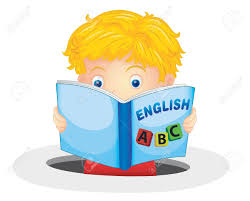 Let`s read!
New Crown 3
Let`s Practice Reading the 過去分詞形 (A-A-A)
過去分詞形
現在形
過去形
hit
hit
hit
hurt
hurt
hurt
put
put
put
quit
quit
quit
read
read
read
set
set
set
spread
spread
spread
Let`s Practice Reading the 過去分詞形 (A-B-A)
過去分詞形
現在形
過去形
become
became
become
come
come
came
run
ran
run
Let`s Practice Reading the 過去分詞形 (A-B-B)
過去分詞形
現在形
過去形
brought
bring
brought
built
build
built
bought
buy
bought
caught
catch
caught
felt
felt
feel
fought
fight
fought
found
found
find
Let`s Practice Reading the 過去分詞形 (A-B-B)
過去分詞形
現在形
過去形
forgot/forgotten
forget
forgot
got
get
got
had
have
had
heard
hear
heard
won
won
win
kept
keep
kept
left
left
leave
Let`s Practice Reading the 過去分詞形 (A-B-B)
過去分詞形
現在形
過去形
lose
lost
lost
made
make
made
meant
mean
meant
met
meet
met
said
said
say
send
sent
sent
understood
understood
understand
Let`s Practice Reading the 過去分詞形 (A-B-B)
過去分詞形
現在形
過去形
sit
sat
sat
slept
sleep
slept
spent
spend
spent
stood
stand
stood
taught
taught
teach
tell
told
told
thought
thought
think
Let`s Practice Reading the 過去分詞形 (A-B-C)
過去分詞形
現在形
過去形
begin
began
begun
broken
break
broke
chosen
choose
chose
done
do
did
drew
drawn
draw
drive
drove
driven
eaten
ate
eat
Let`s Practice Reading the 過去分詞形 (A-B-C)
過去分詞形
現在形
過去形
fall
fell
fallen
flown
fly
flew
given
give
gave
gone
go
went
grown
grew
grow
known
know
knew
ride
ridden
rode
Let`s Practice Reading the 過去分詞形 (A-B-C)
過去分詞形
現在形
過去形
seen
see
saw
shown
show
showed
sung
sing
sang
spoken
speak
speak
swum
swam
swim
taken
take
took
written
wrote
write